Задачи на разностное сравнение.
1класс
Учитель начальных классов: Заводина С.Н.
КГУ «Средняя школа№2» город Риддер, ВКО
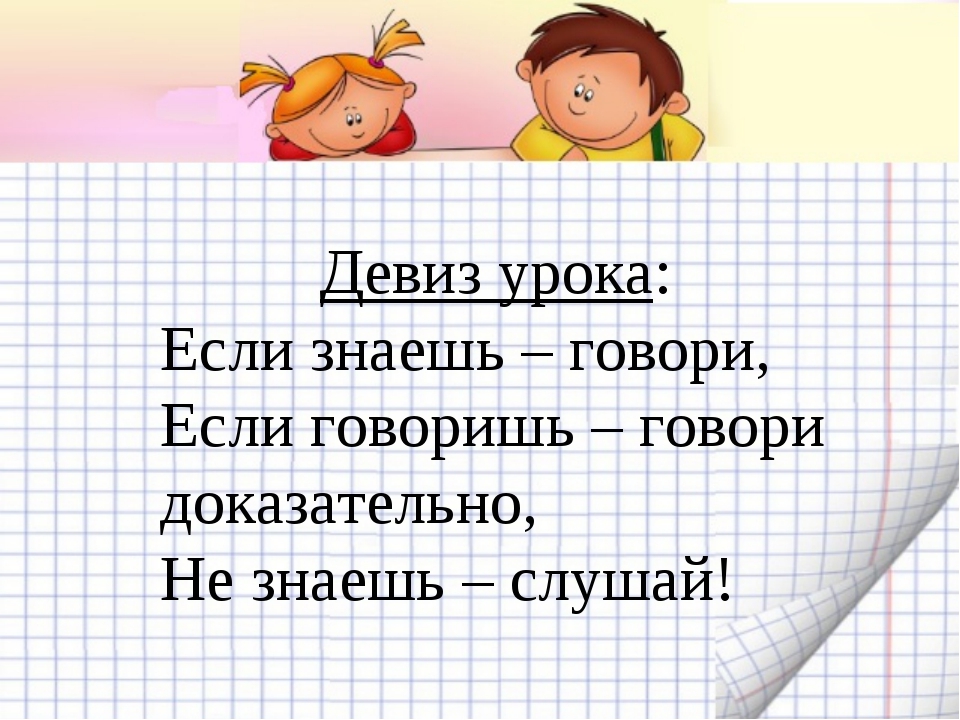 МАТЕМАТИЧЕСКИЙ ДИКТАНТ
Сумма чисел 6 и3
9
Уменьши 8 на 7
1
Разность чисел 7 и 3
4
9 минус 5
4
Первое слагаемое 7, второе слагаемое 3.
 Значение суммы …
10
Уменьшаемое 18, вычитаемое 8. 
Значение разности …
10
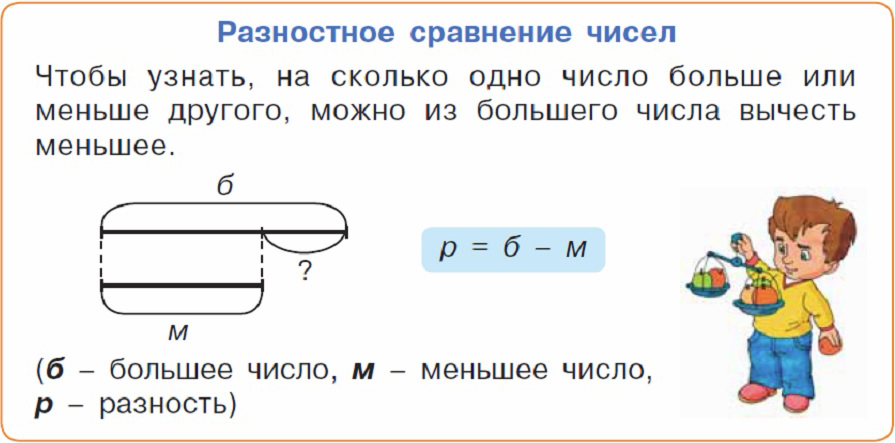 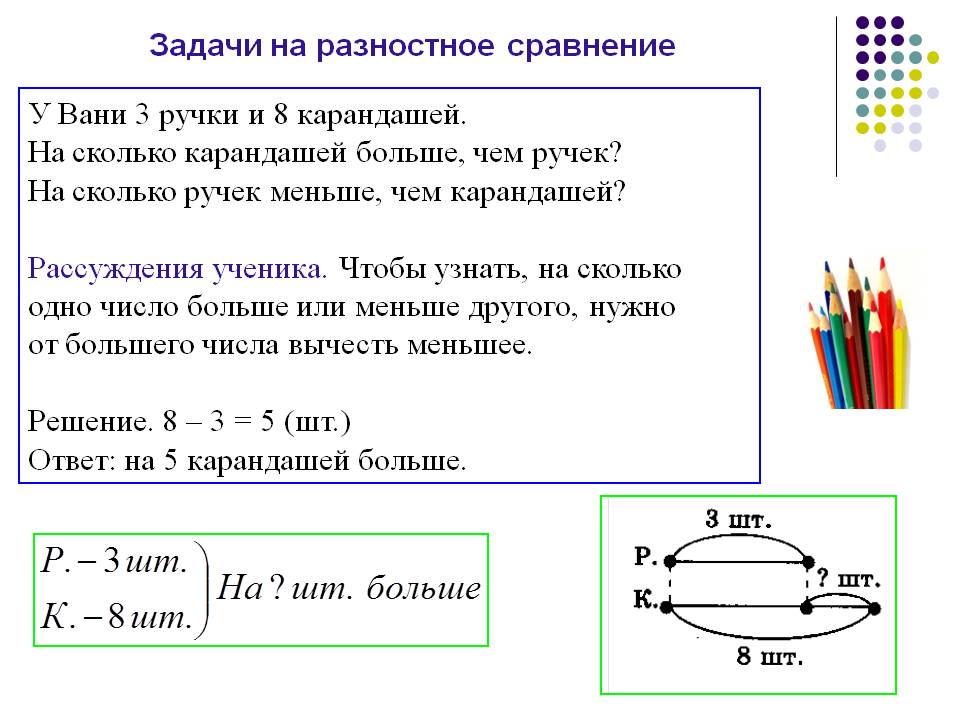 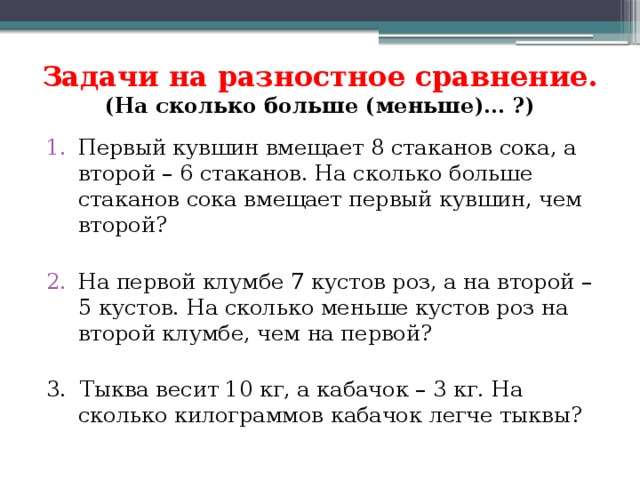 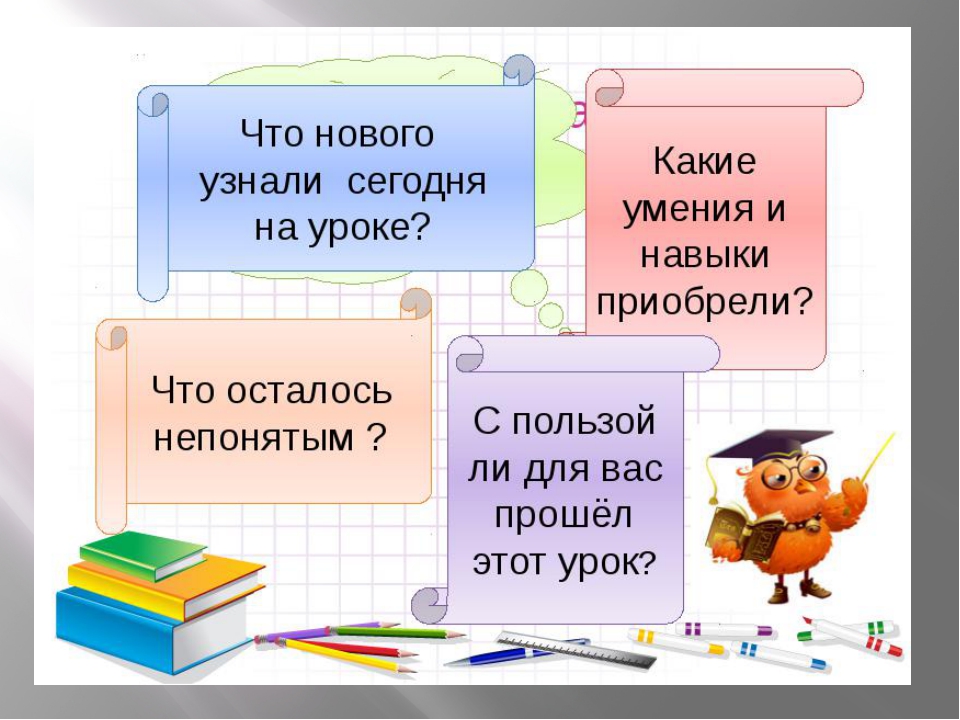